New Student Orientation: Navigating your Online School
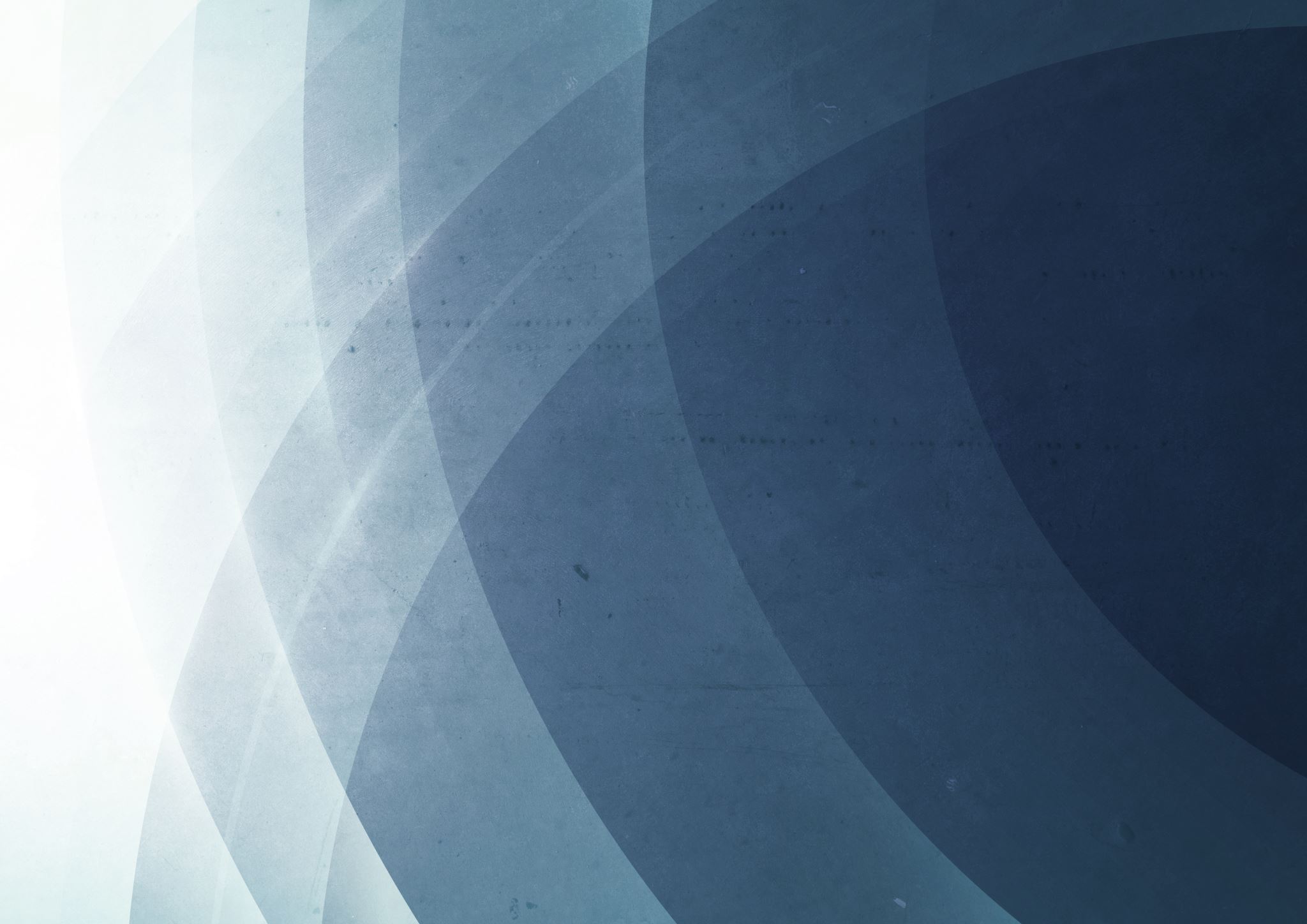 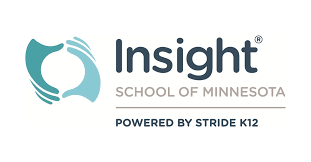 You’ve Got This!
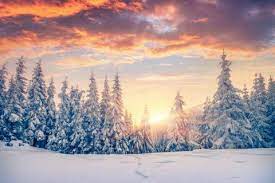 Grab your pointer tool: Would you rather live where it is always summer or winter?
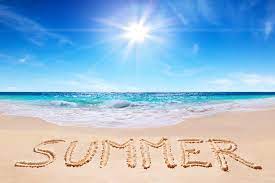 New Student Orientation
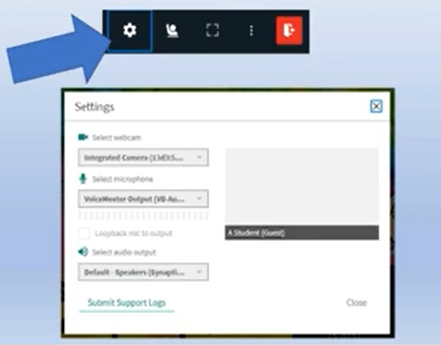 Check your audio settings—we want to make sure you can hear well!
Click on the little white gear near the top and it will navigate you through the steps 
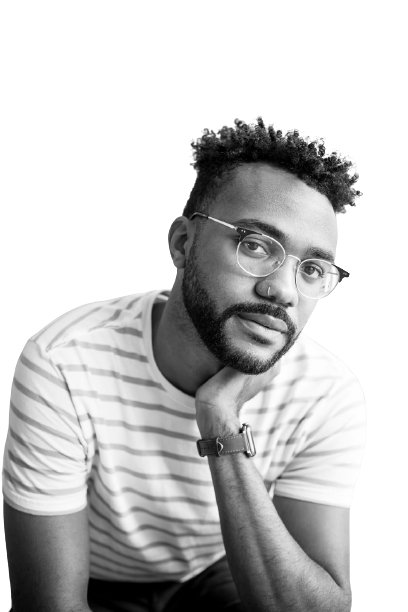 Hello! I’m...
Here is where you introduce yourself.
You can add your name, title and a little background. Right click the image and replace it with your own.
New Student Orientation: Navigating the Online School
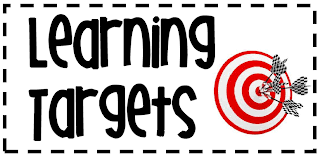 Become familiar with the Online School (OLS).
Learn how to submit an assignment, , check your daily plan, contact your teachers,  access your courses, and check your grades
Everyday at ISMN (Insight School of Minnesota) school time will require doing these two things:
Where do I find my daily work each day?
Click Here
Daily Work List
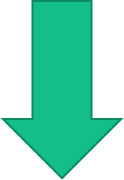 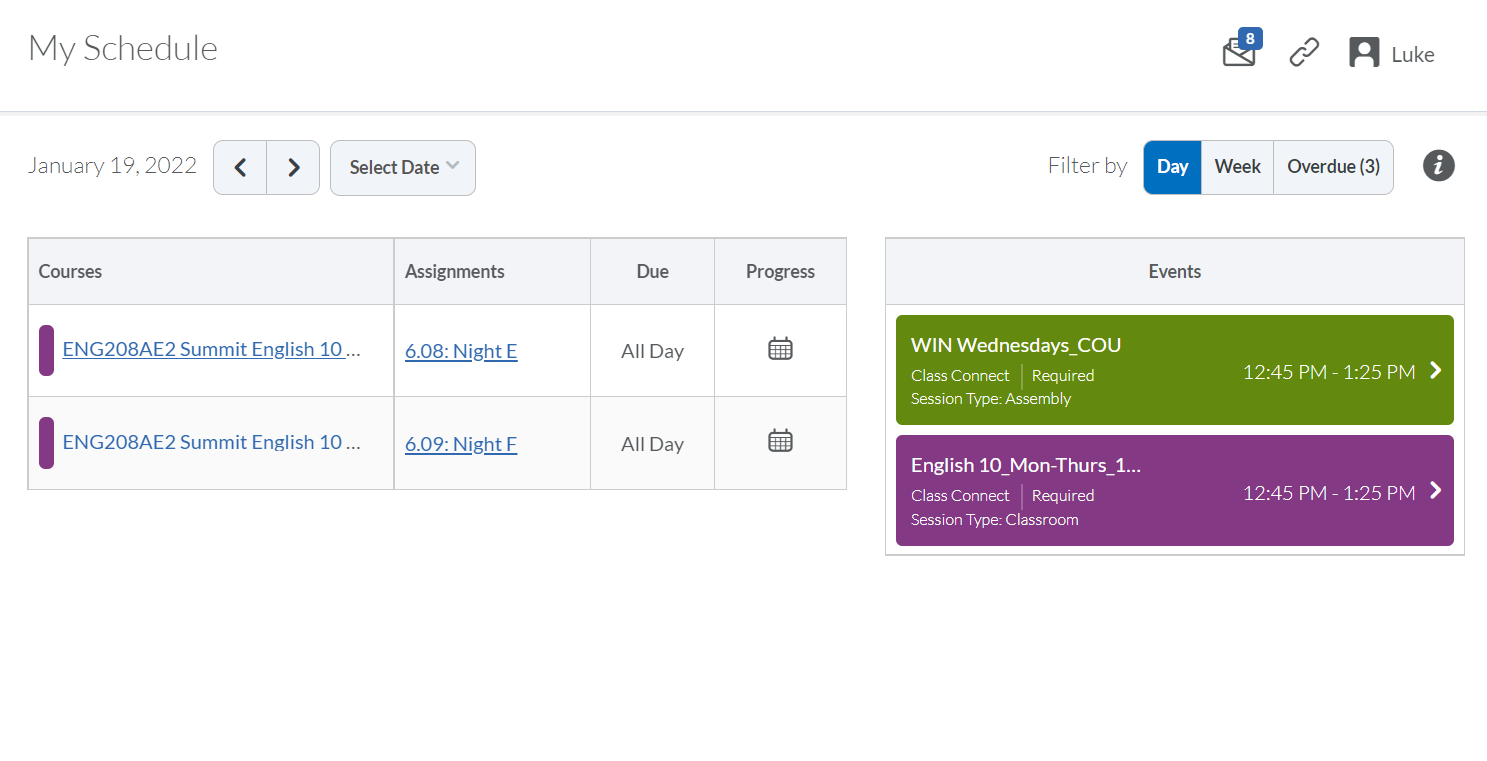 Let’s Talk Through Each Column You Will See in Daily Work
Courses
Where clicking on the course will take you
Assignments
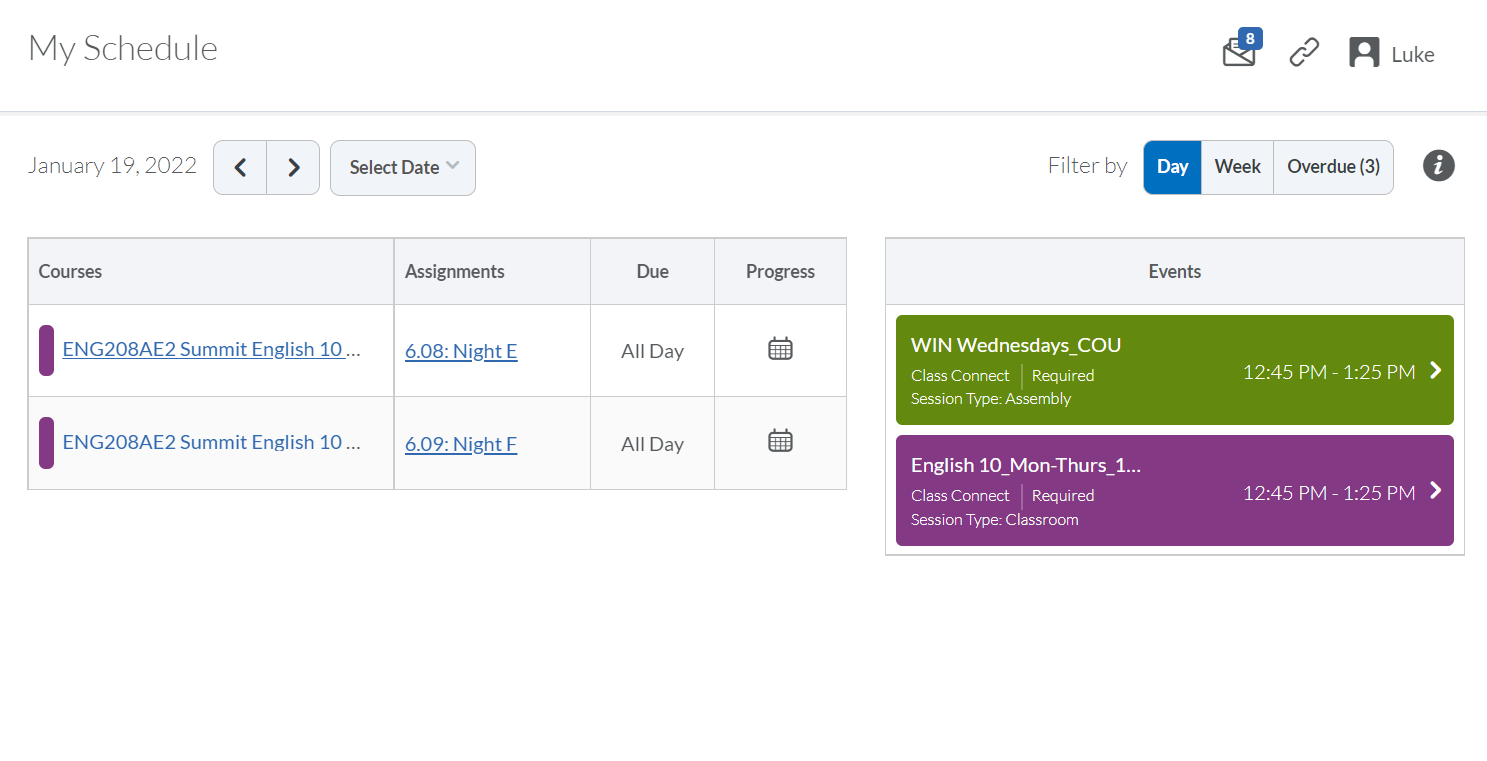 Where does that take me?
Due Dates
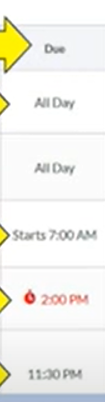 “All Day” could be a link to use in a class or a reminder to a school event
“Starts”7:00 am is an assignment opening time
A red clock shows an overdue assignment
“11:30” Shows an assignment due today at that time
Progress
At the end of each day, you will want to check  and make sure you have green checks all the way down.
Any open circles are assignments that still need to be completed.
If you see a folder, that is a module with multiple parts to the assignment.
Example of Module Assignment Progress
How to attend CC sessions!
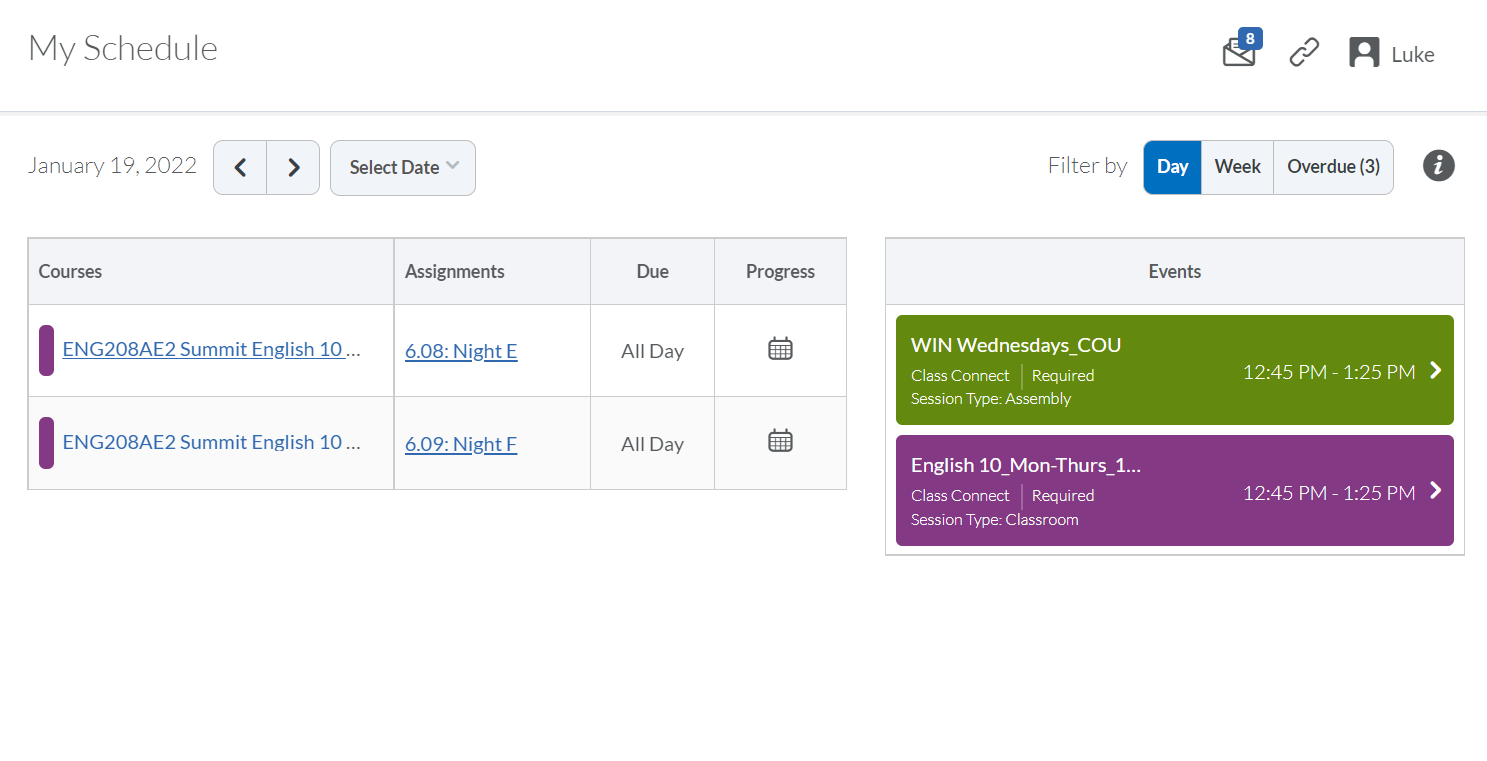 Different ways to view your schedule
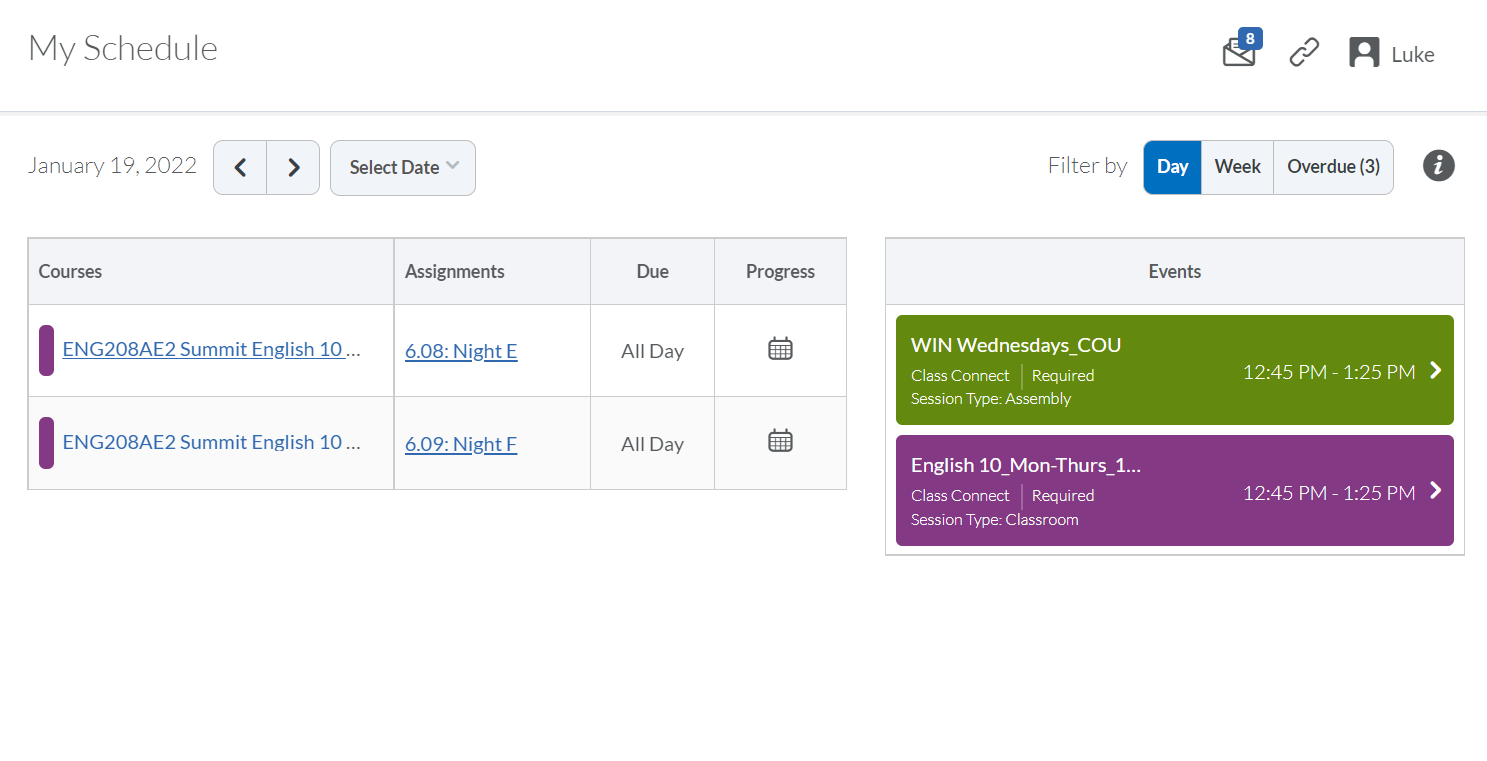 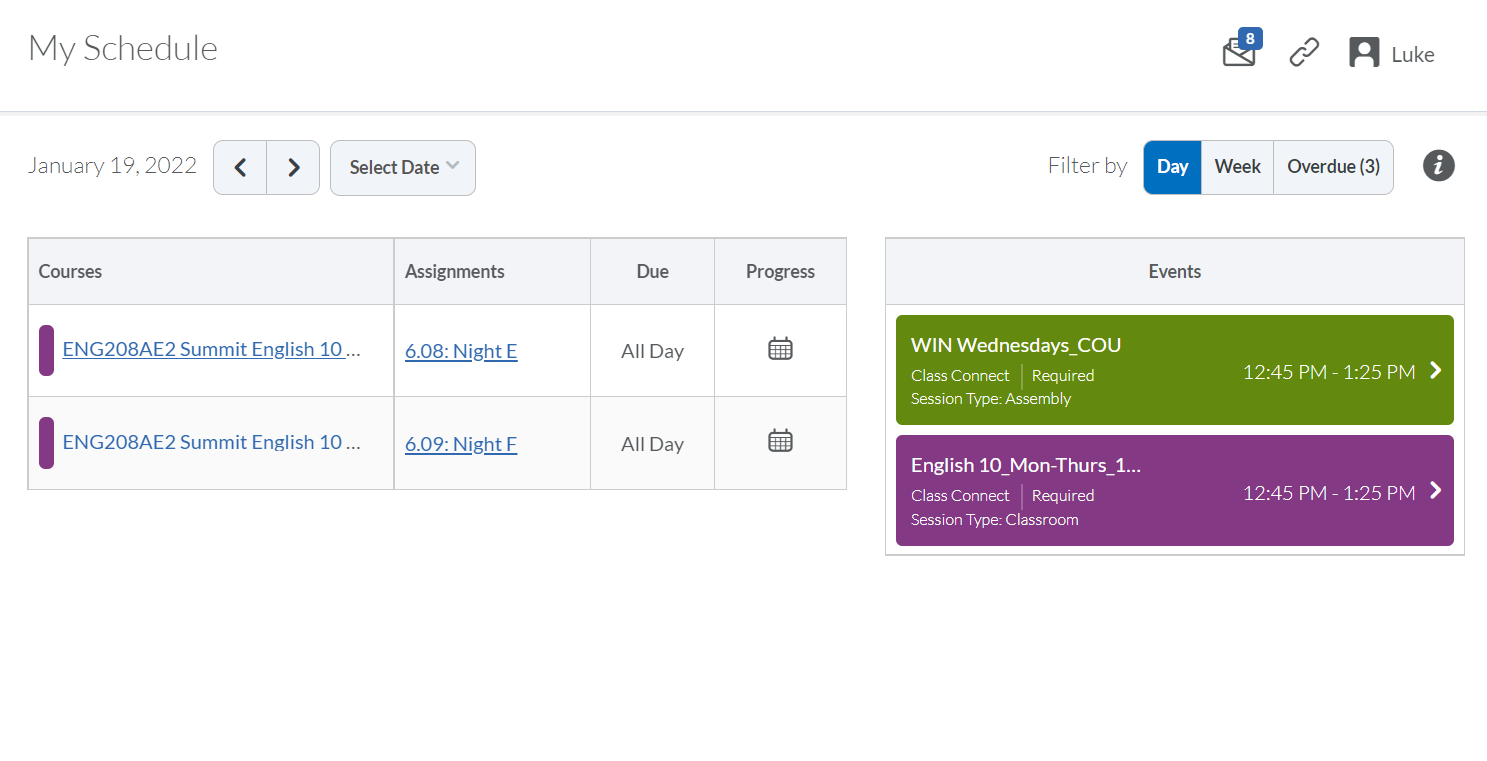 You Do!
Find your schedule in the OLS. Extra snaps if you can tell me what OLS stands for.
Locate  a class from your schedule. Share it in chat!
Locate one assignment. Click on it! Share where it took you 
How to view your course content and assignments 
Click Here
Classes
Missing Work
Name of Class
Class Home: Announcements
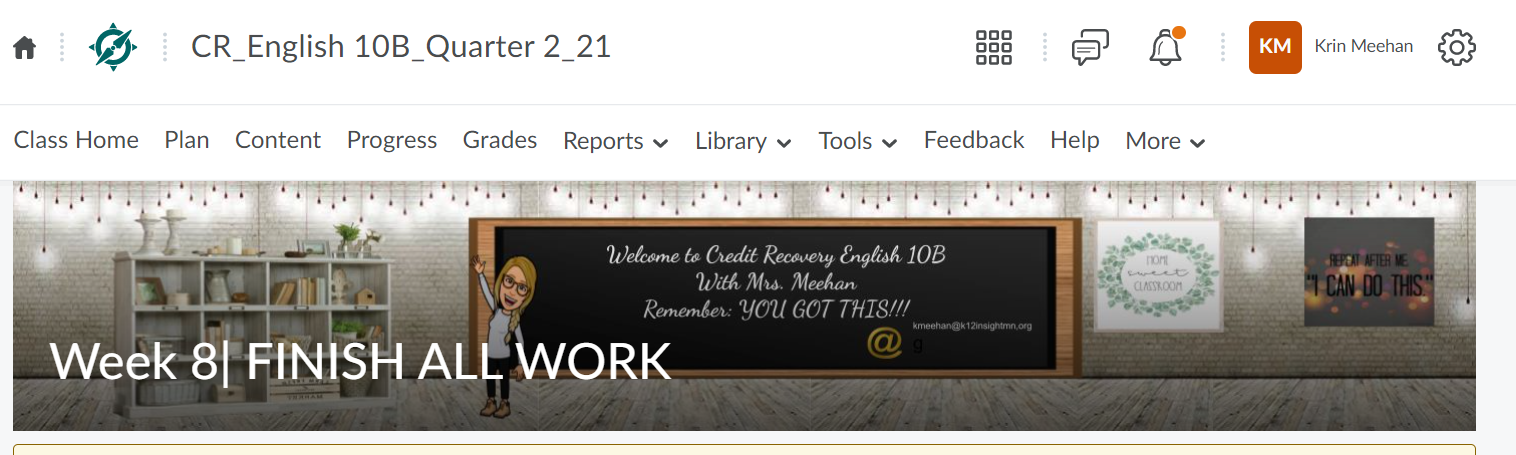 You can toggle between your courses by choosing the home or waffle icon.
Click on the little house to take you back to the Class Home page. Choose your next core class 
How to view your course content and assignments 
Click Here
Plan
It has all assignments and lessons that are due in your course for the next few weeks.







You can click on the even for the current day and click “More” to get direct access to lesson or assignment for that day!
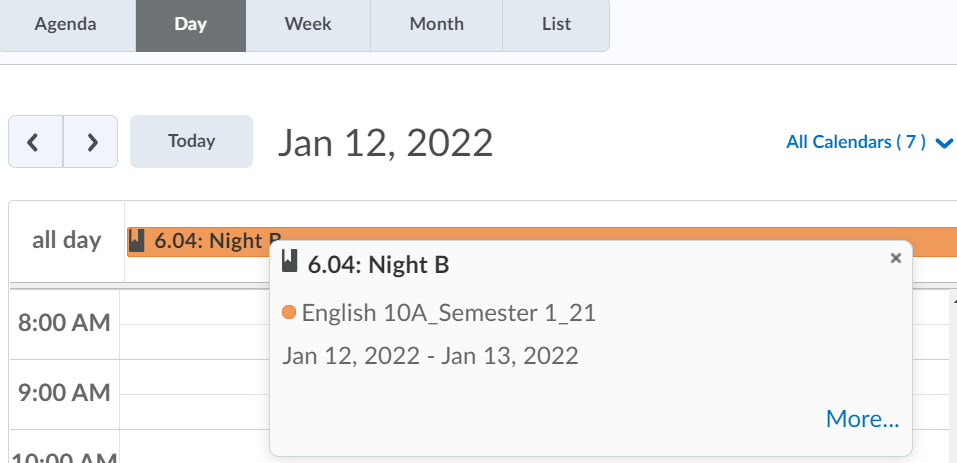 Plan: Monthly View
You can view your Plan or “Calendar”  in Day, Week, or Month View
In” Month” view you can easily see a list of assignments for each day.
Content
This is where you will  access all of your book, lessons, and assignments for the course.
Use the left navigation column to select the appropriate lesson/assignment for the day.
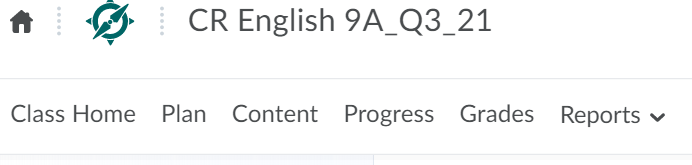 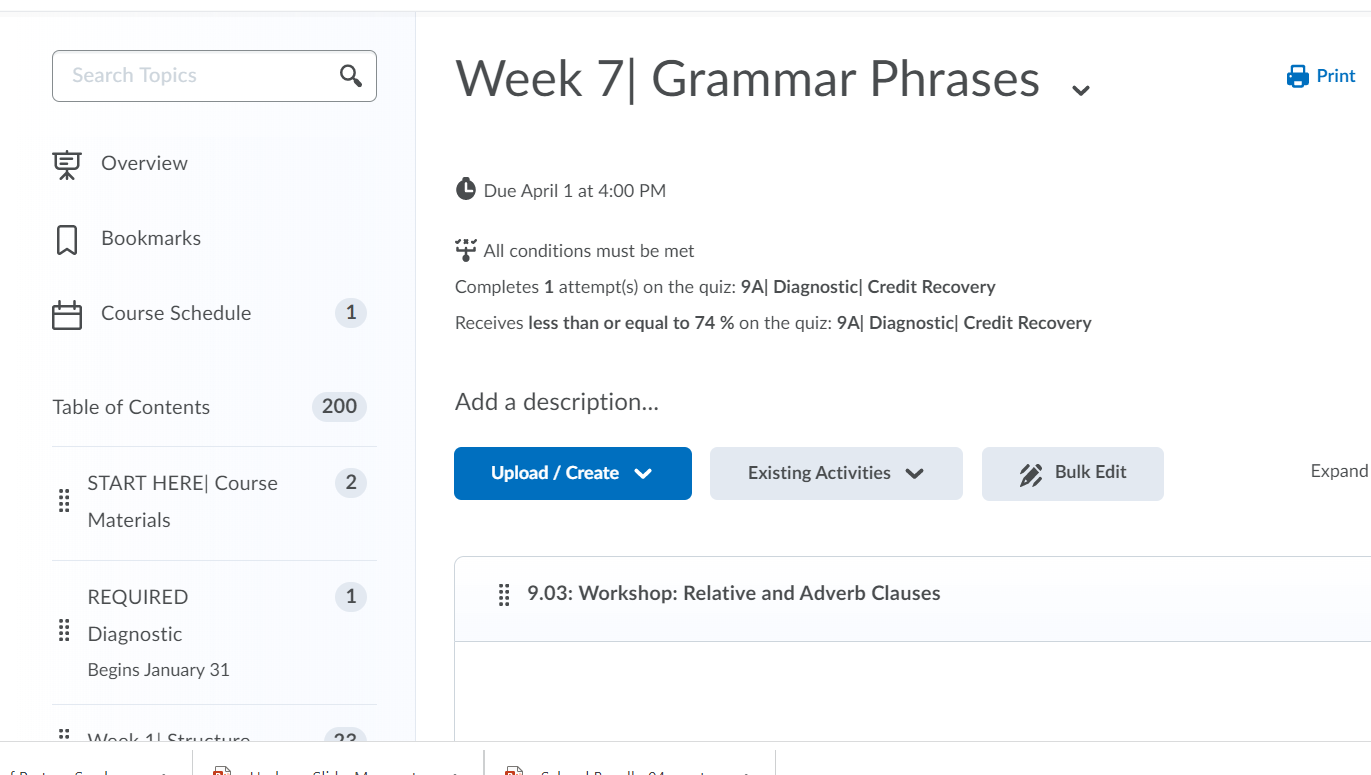 Course Materials
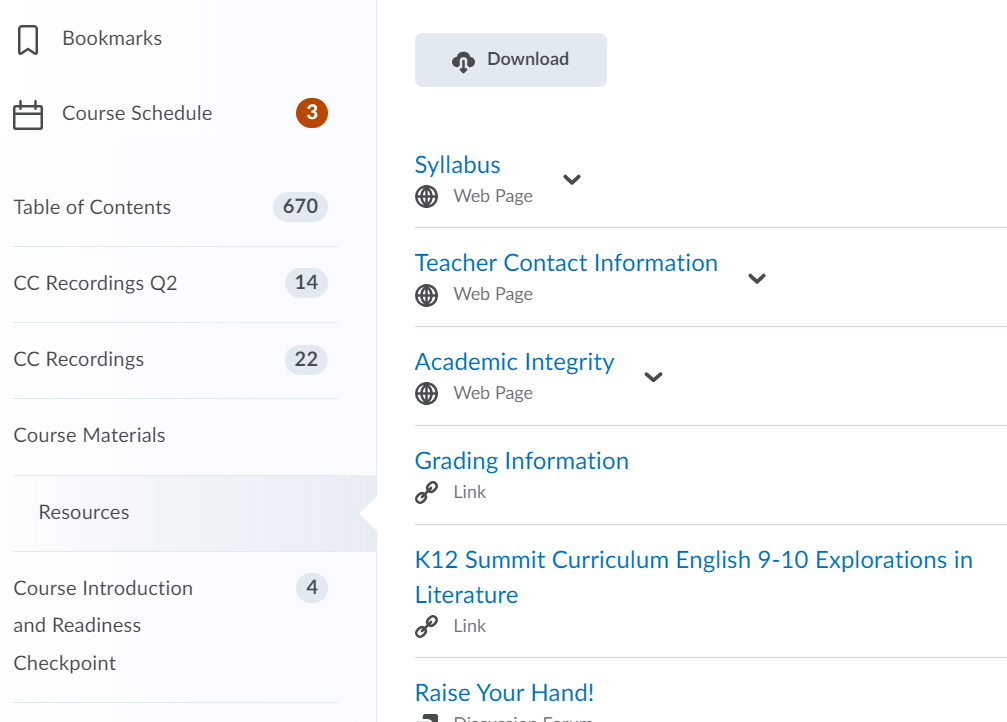 CC (In chat, who remember what that means?)Recordings
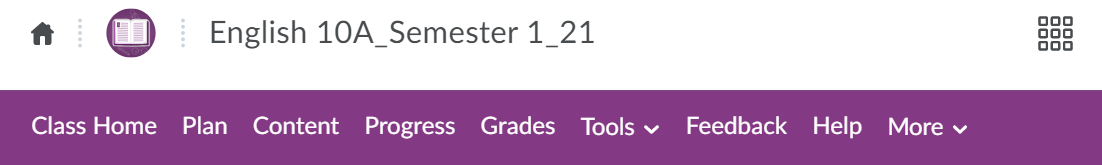 Select your third core class and go into that class.
Under “CONTENT” select “Start Here” and spend a few minutes  looking at the available content.
Give me a  when ready to move on!
Grades
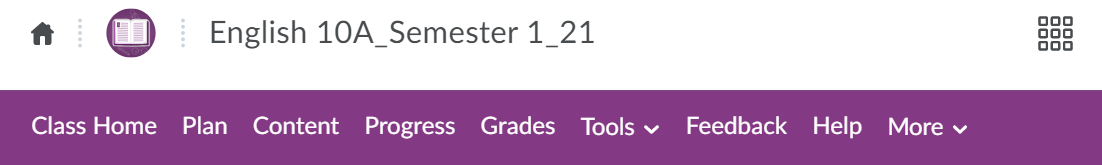 CHECK DAILY!
ALL GRADED TESTS AND ASSIGNMENTS
ZEROS = INCOMPLETE
Grades
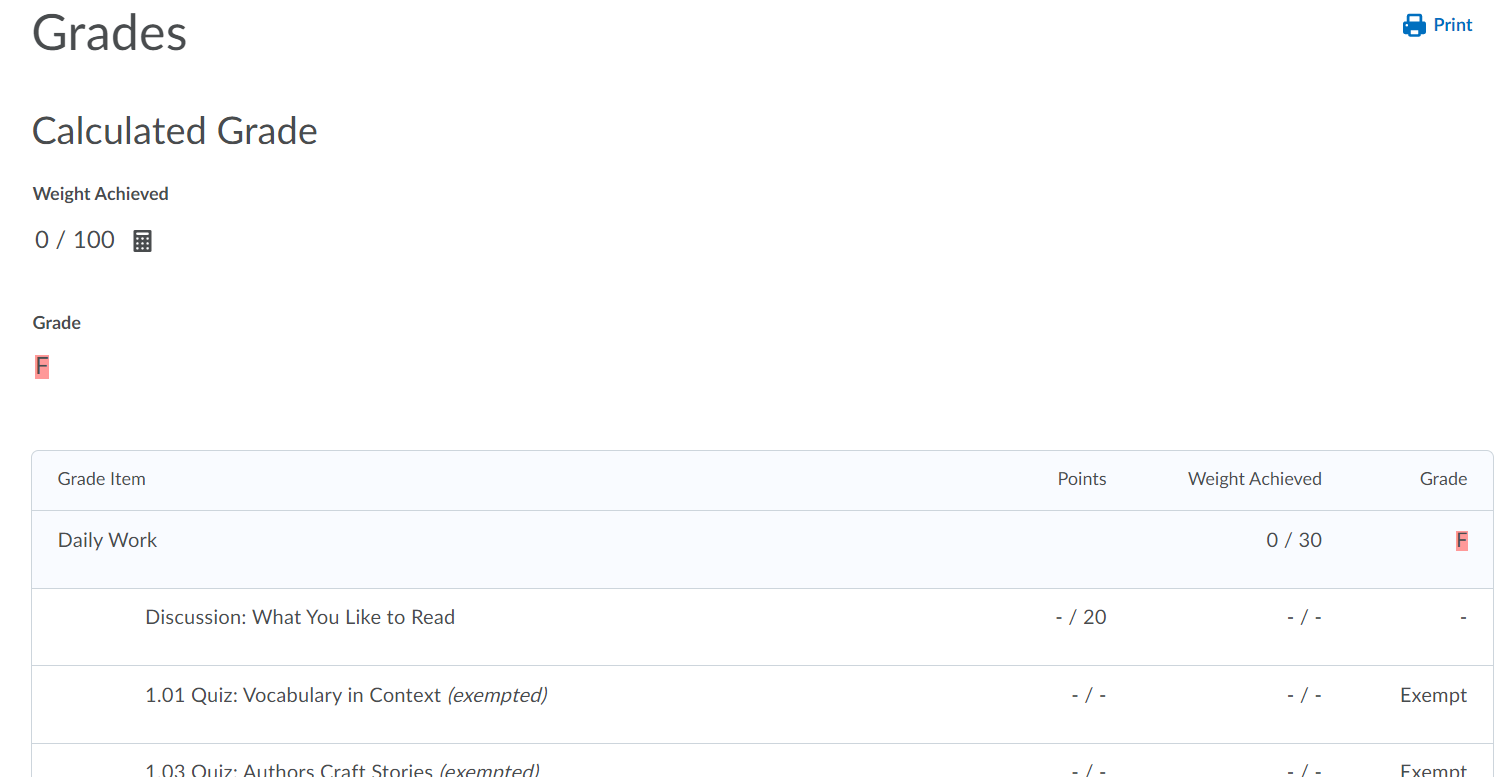 Assignments
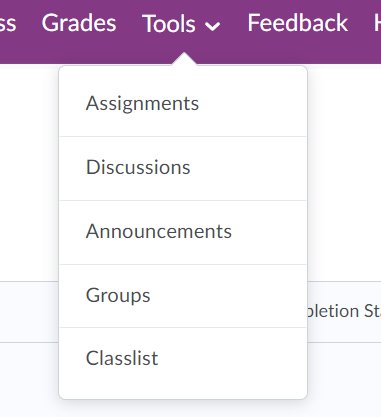 This is a VERY important feature that you will use A LOT this semester.
Used to turn in teacher graded assignments (labs, projects, papers, etc…)
MAKE SURE YOU ARE CAREFUL TO PUT YOUR ASSIGNMENT IN THE CORRECT FOLDER.
Also note, teachers see the date and exact time an assignment is submitted.
Please check on your assignment submissions AFTER the teacher has graded it to:
Ensure the teacher has graded your assignment.
Read the important feedback a teacher has left for you.
Assignments
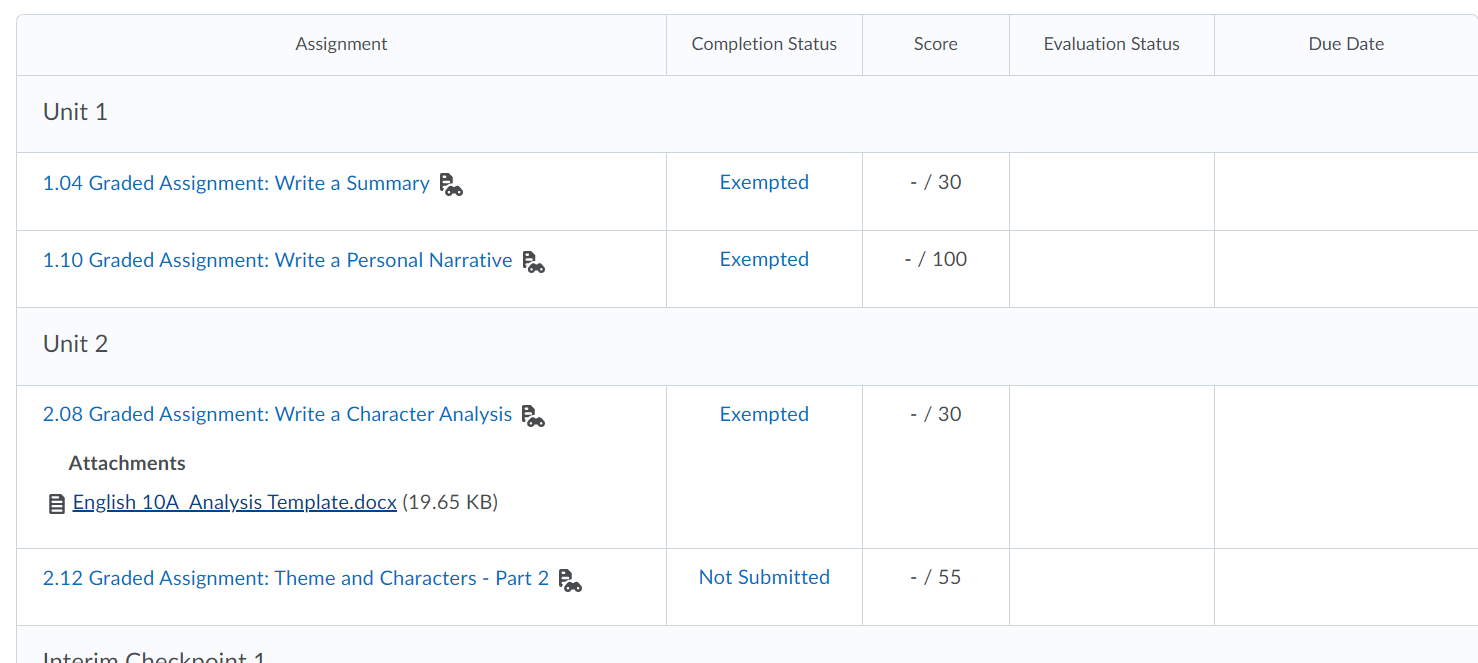 Click on the assignment you want to submit.
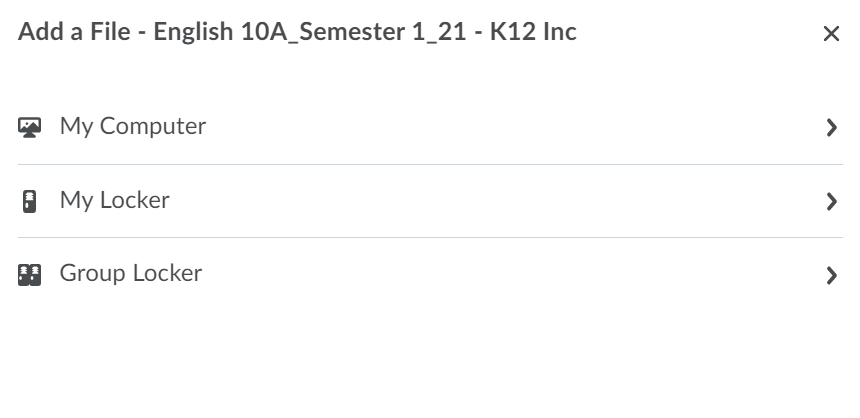 Assignments
Add the file from your computer that you wish to submit. After choosing, make sure to hit SUBMIT/UpLOAD/ADD.
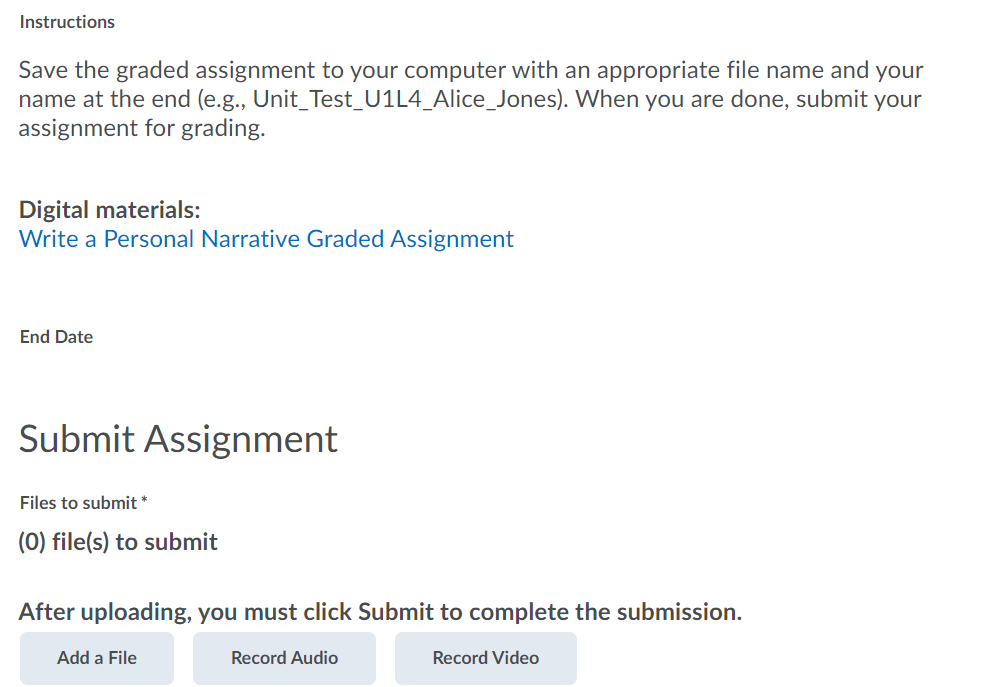 Assignments
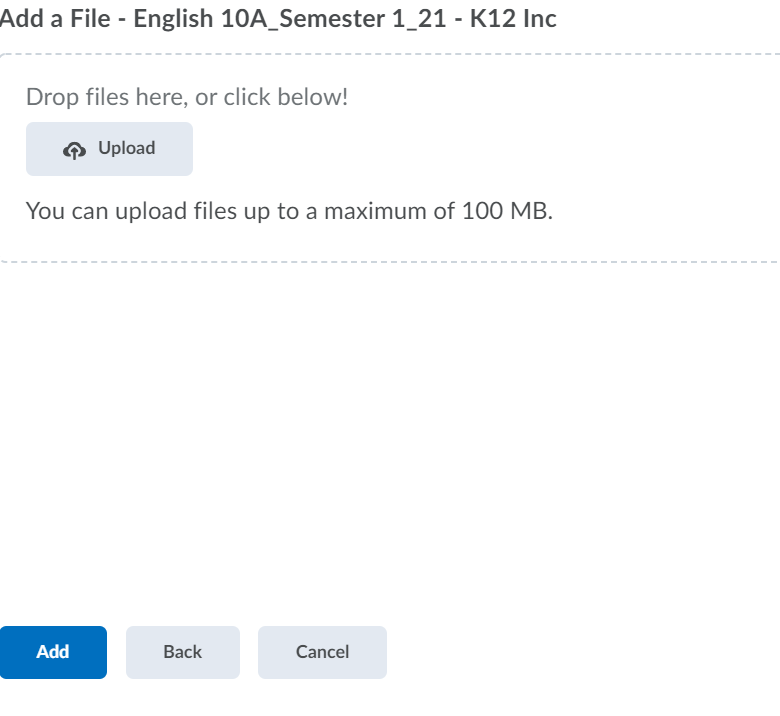 Add the file from your computer that you wish to submit. After choosing, make sure to hit SUBMIT/UpLOAD/ADD.
Class Folders
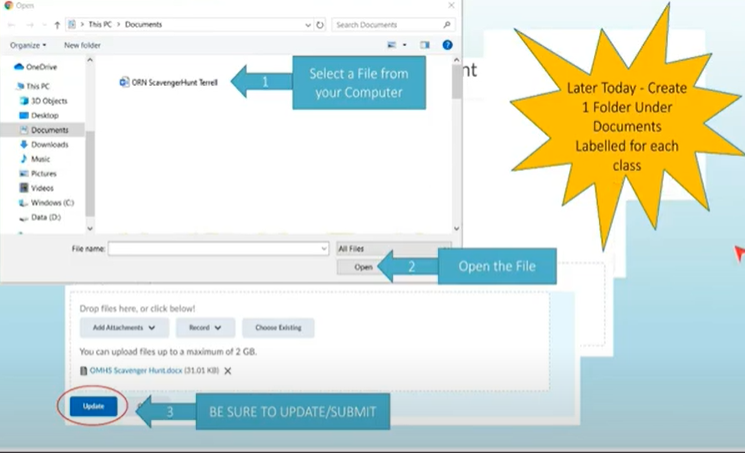 Email
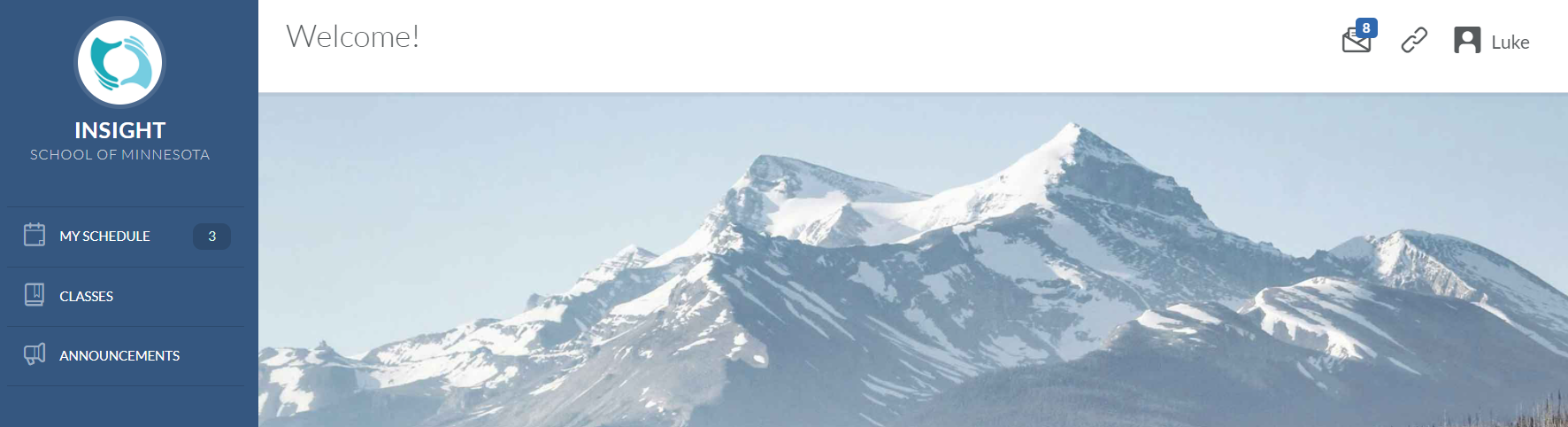 Super important to CHECK your email at least once a day!
Email
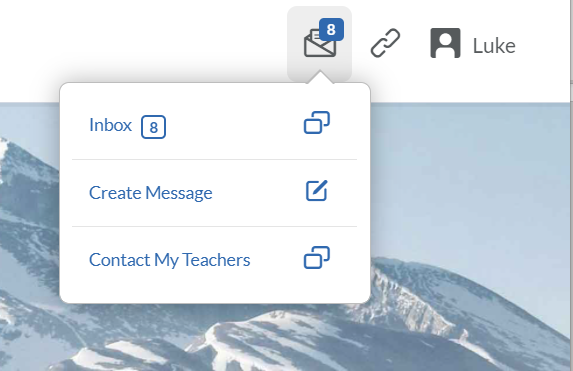 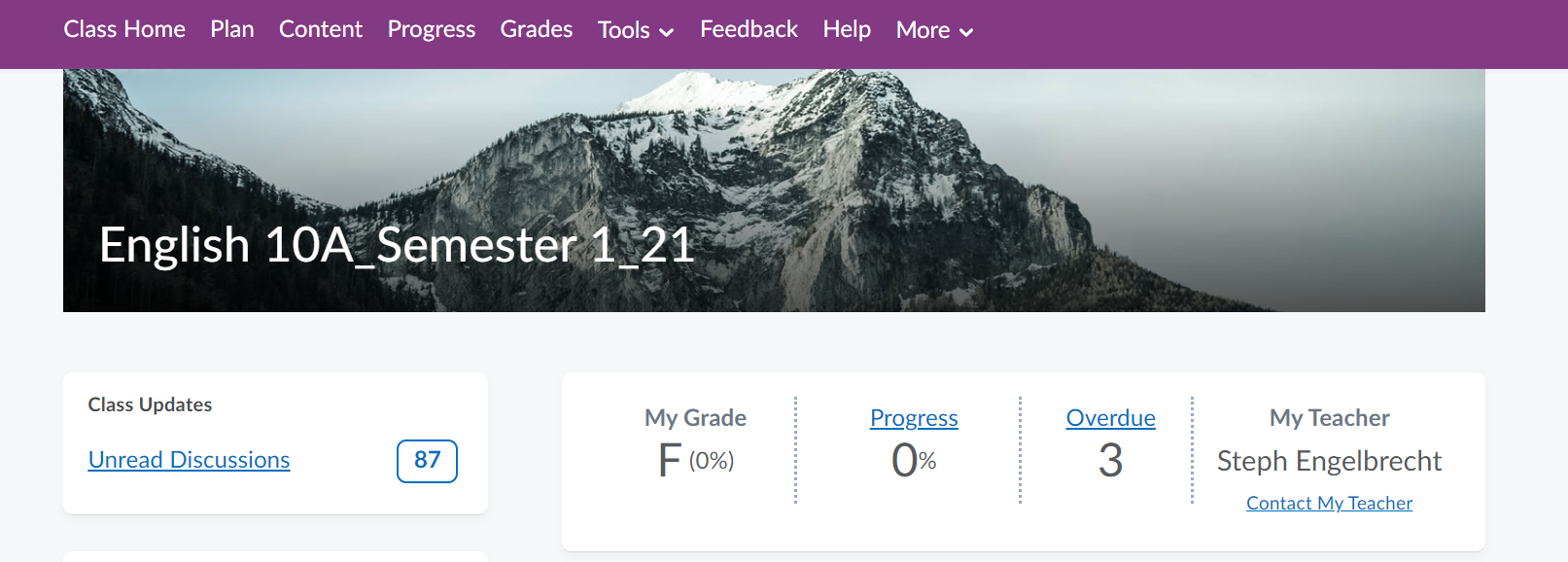 Where do I find my daily work each day?
Click Here
How to view your course content and assignments 
Click Here
Classes
Missing Work
Name of Class
Class Home: Announcements
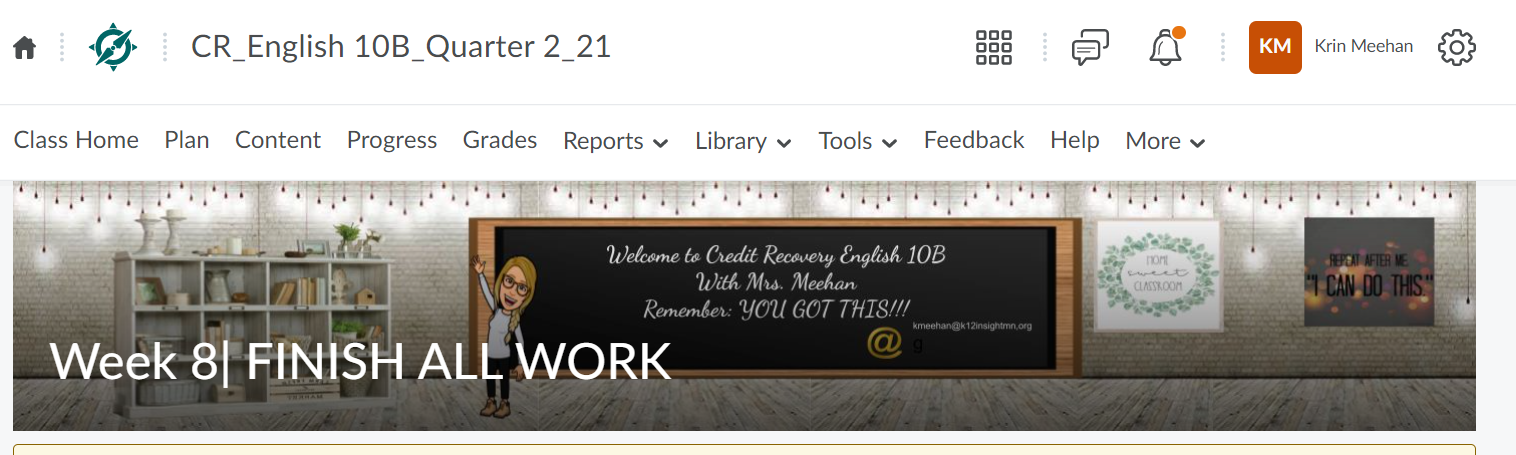 Plan
It has all assignments and lessons that are due in your course for the next few weeks.







You can click on the even for the current day and click “More” to get direct access to lesson or assignment for that day!
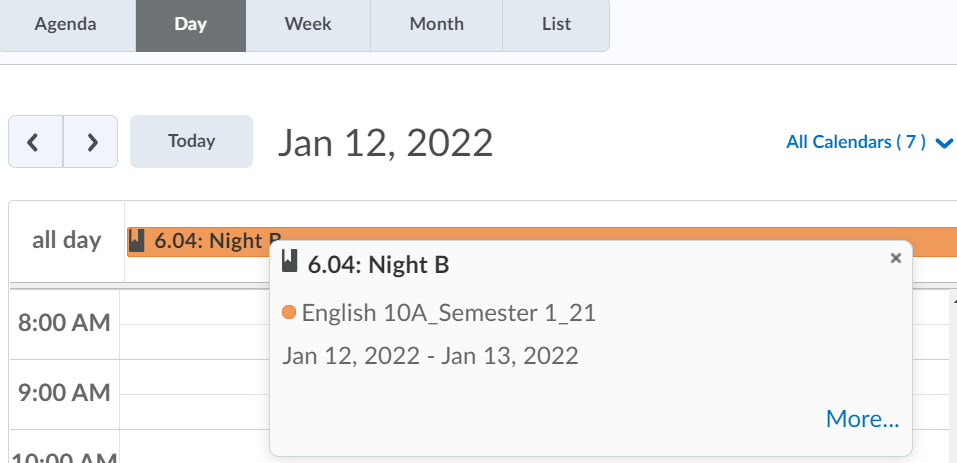 YOU HAVE GOT THIS  